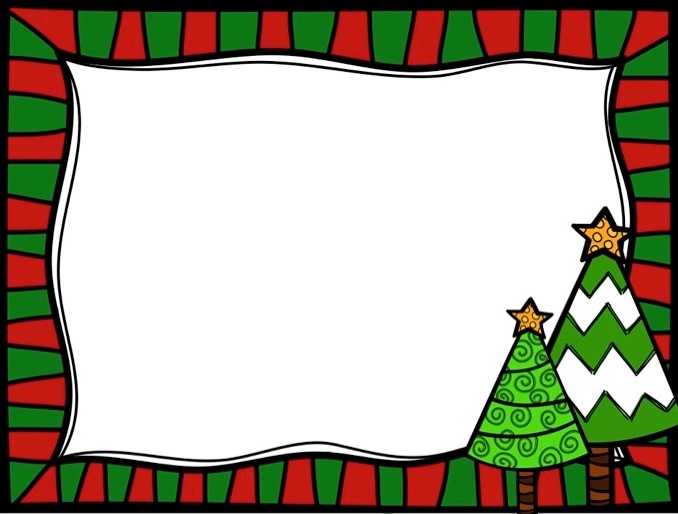 Mrs. Ray 
Ph: 901-840-9525
Em: mray2@tipton-county.com
Website: https://ray2ndgrade.weebly.com/
Week of December 16th – 20th
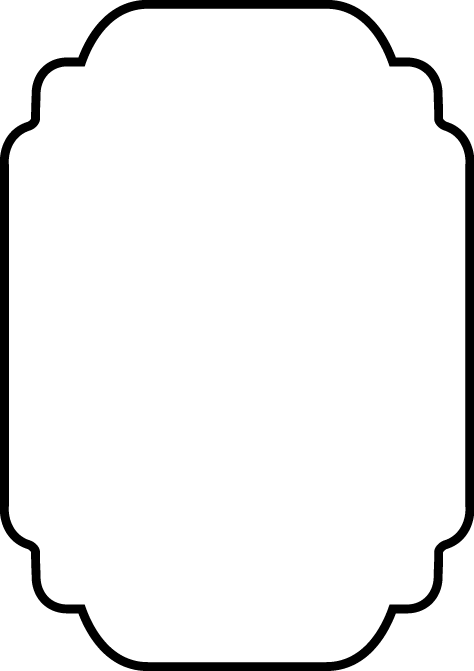 Important News
I use Remind to send home announcements or updates. 
	To join please text @kg9ka8 to 81010. 
Please send a note anytime you need to change transportation. 
December Reading log due: Dec. 19th 
Field Trip to CIAA on Dec. 18th 
Christmas party Dec. 20th at 9:00. 
Dec. 20th half-day car riders dismiss at 10:30 and 1st load at 10:35

Webale Krismali! Froehliche Weihnachten! God Jul! Chanukah Sameach!
Happy Christmas! Merry Christmas Mate! S Rozhdestvom! Eid Mubarak!
Happy Holidays
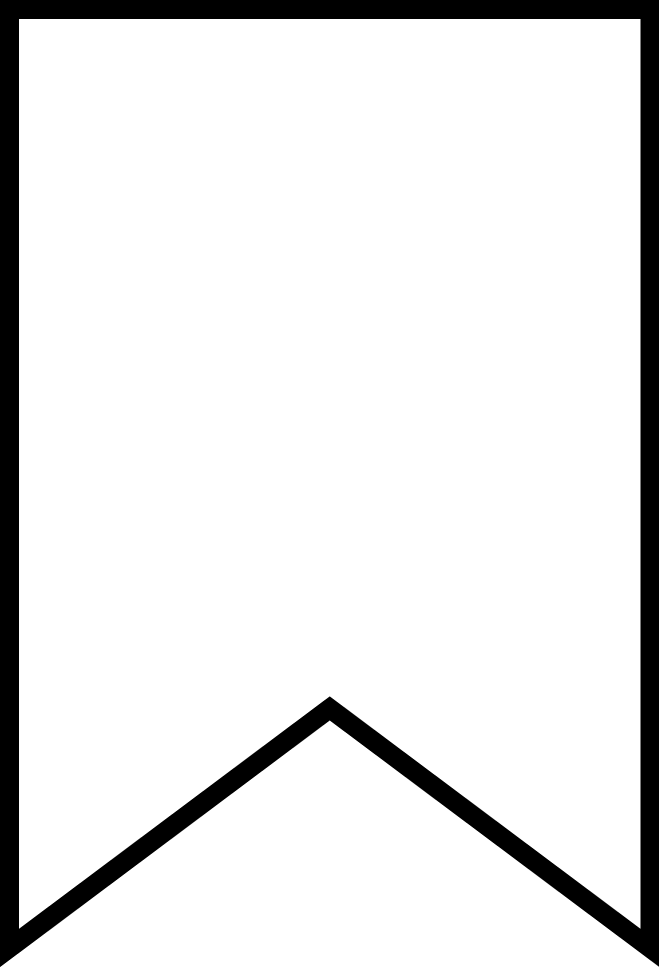 Skill Focus
Related Arts
Day 1: Library; Day 2: Art 
Day 3: P.E.; Day 4: Computer; Day 5: P.E.;
 Day 6: Music; Day 7: Health
Reading: Holidays Around the World
Grammar: Friendly Letter
Math: Review
Vocabulary: 
No Vocabulary this week 
Happy Holidays!
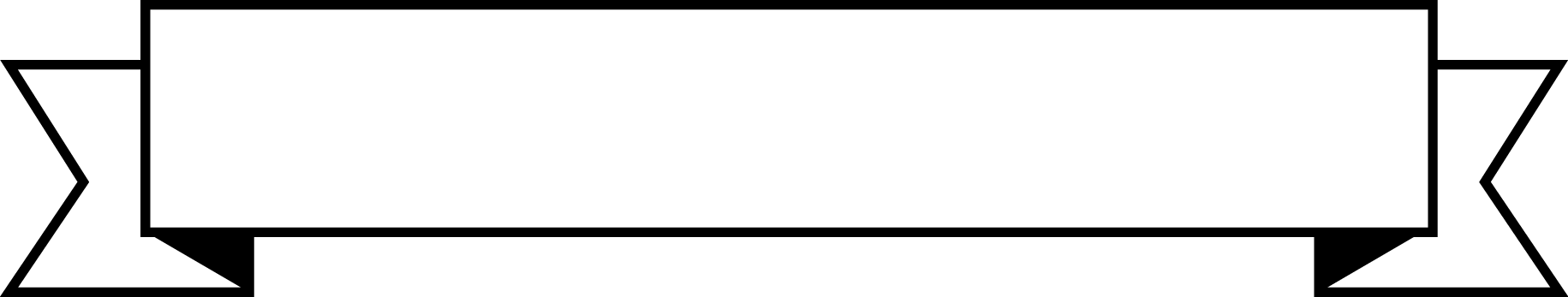 First full day back Jan. 6th
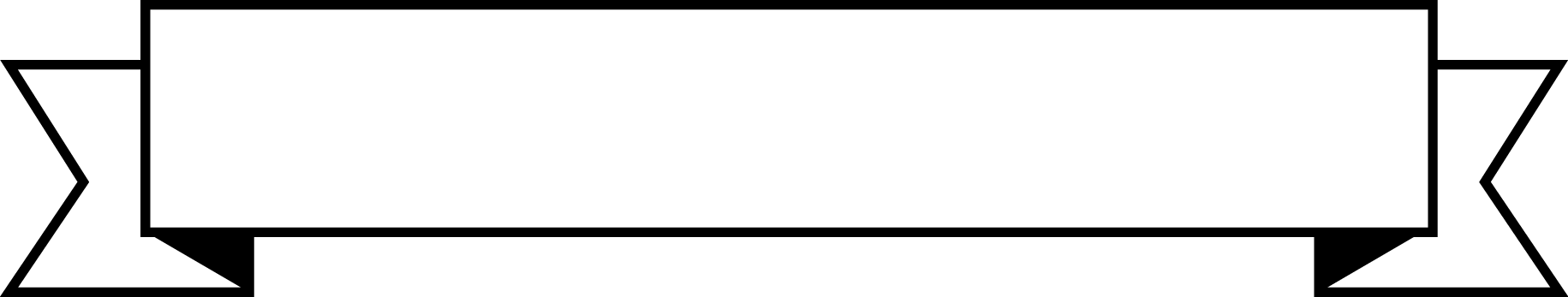 The mission of Atoka Elementary School is to create a challenging learning environment that prepares students for college and career readiness through academic, behavioral, and social achievement.